KEY PARTNERS – DO NO DELETE THIS TEXT, USED FOR HYPERLINKS
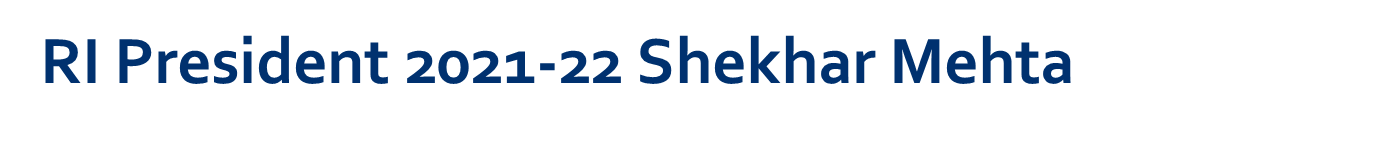 RI Theme 2021 - 22
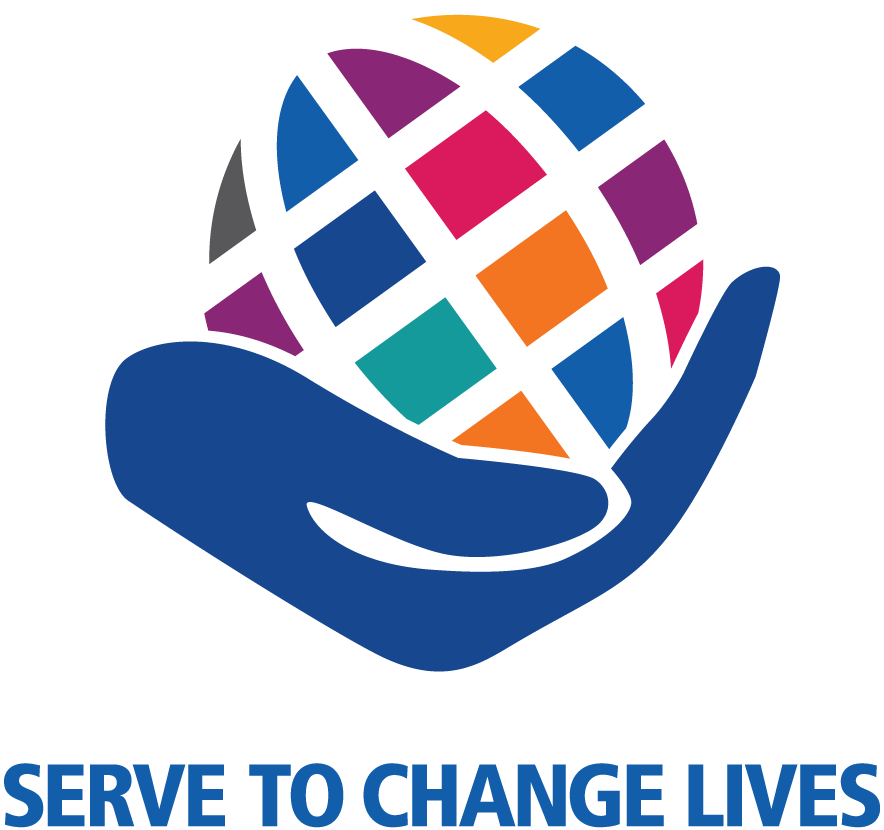 Communication
A brief guide to making decisions
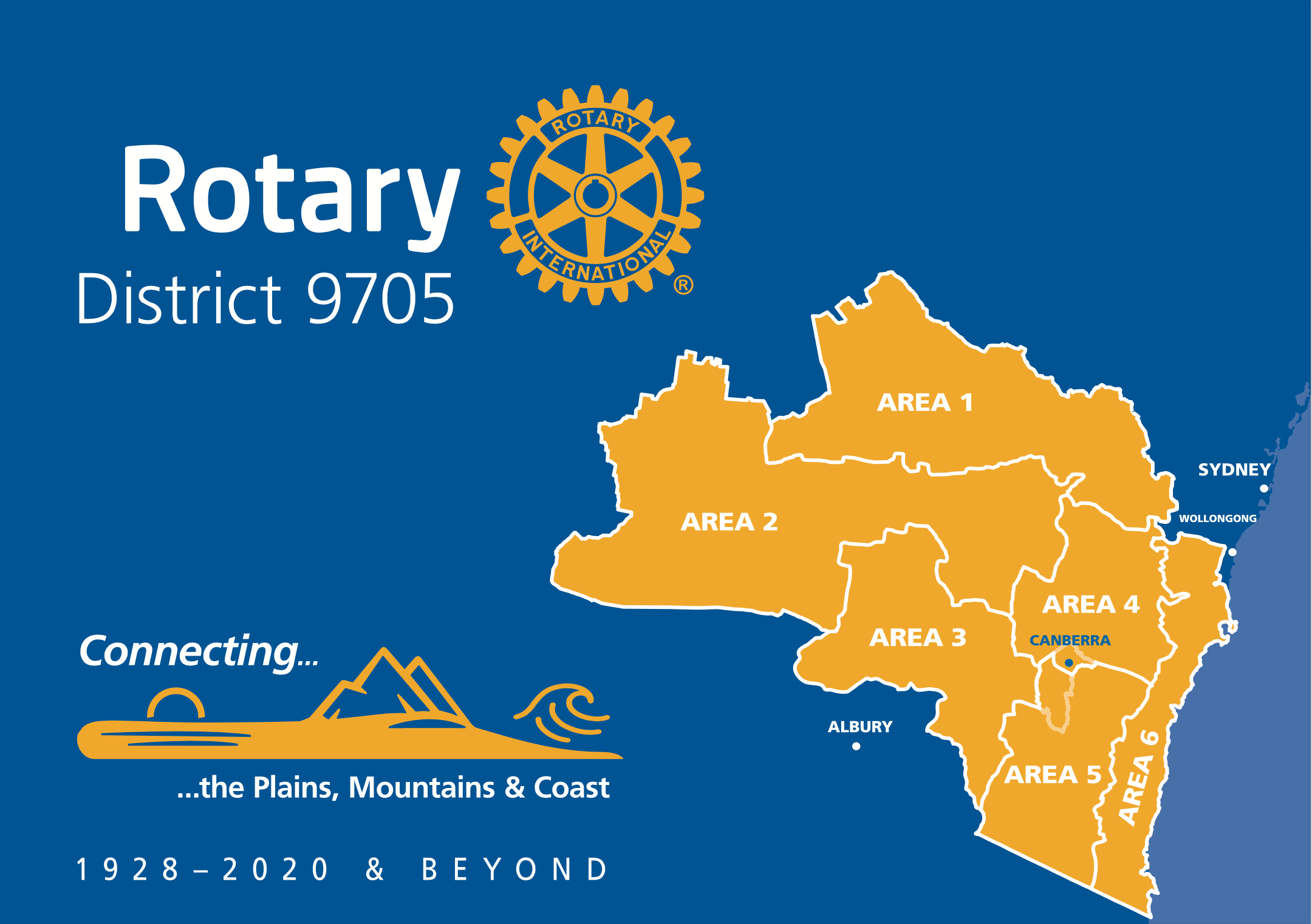 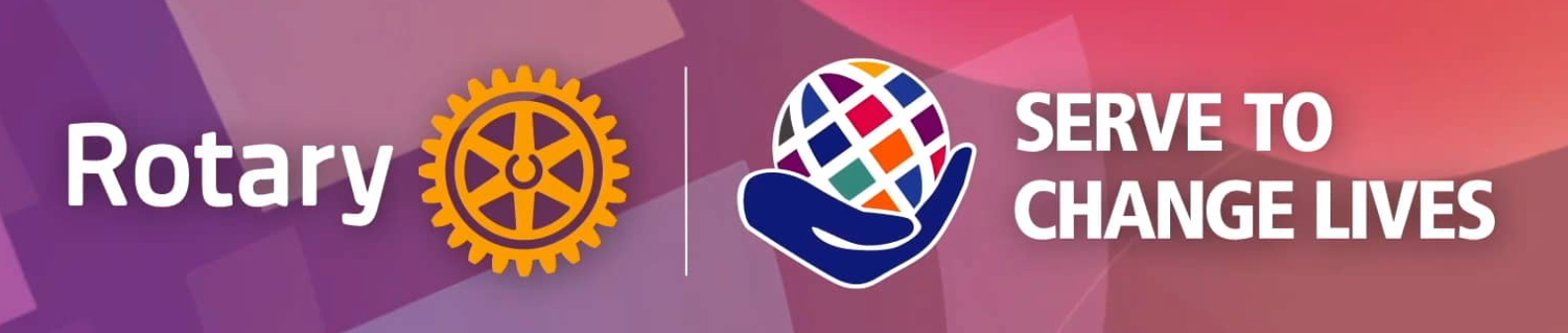 Root-cause Analysis
Ishikawa diagram. Dr. Kaoru Ishikawa, a Japanese quality control expert, is credited with inventing the fishbone diagram to help employees avoid solutions that merely address the symptoms of a much larger problem.

Fishbone diagrams
Head of the fish
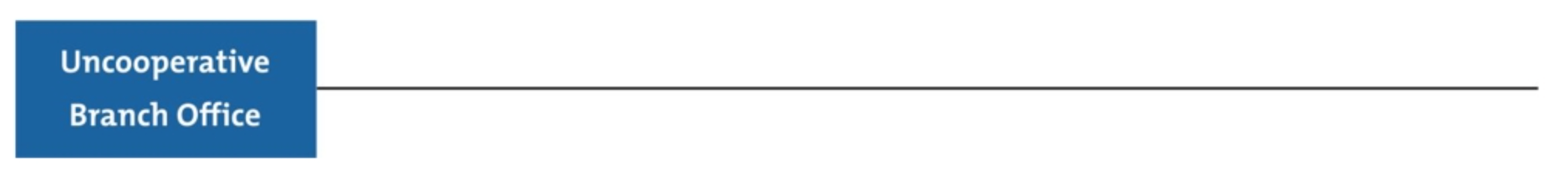 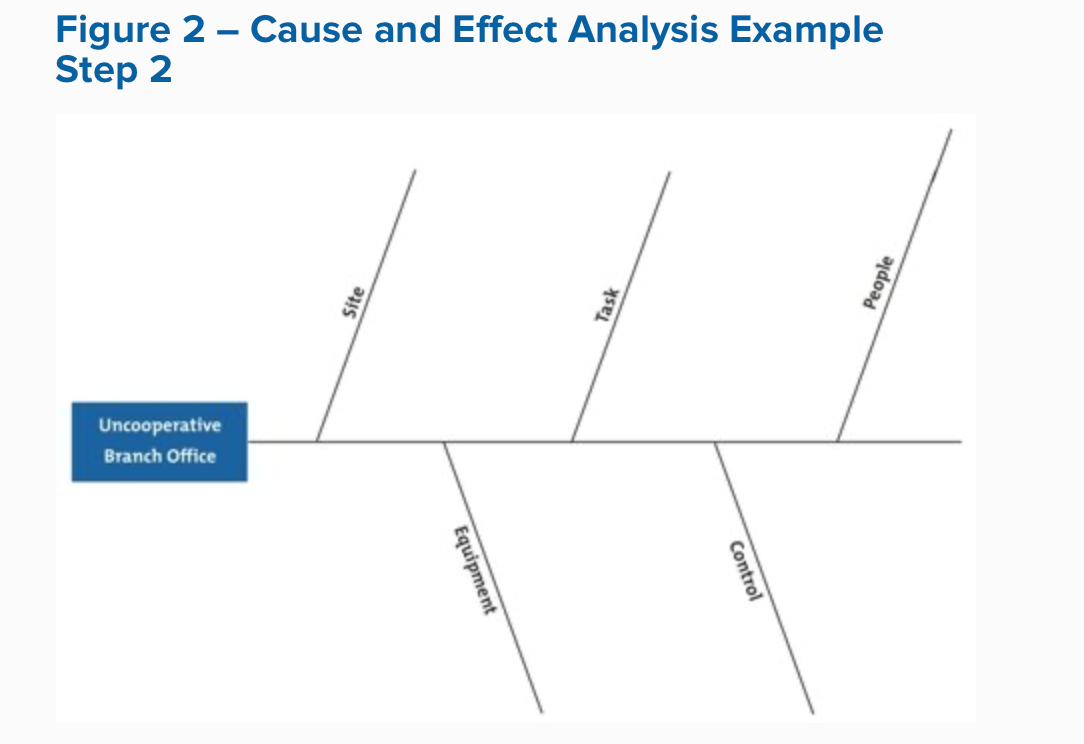 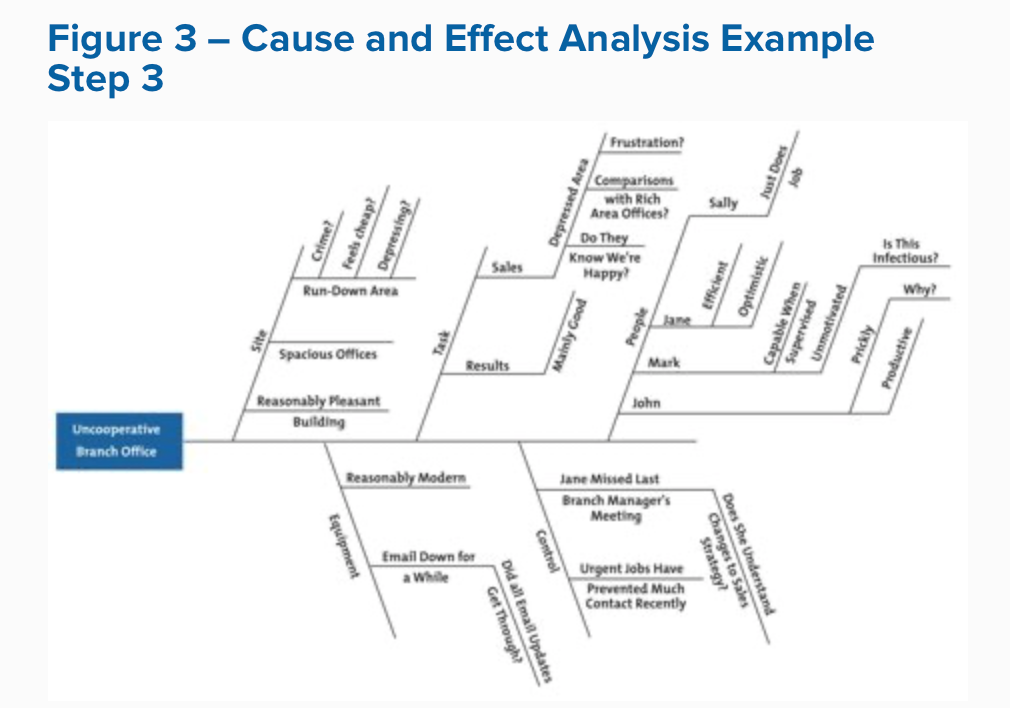